Chào mừng quý thầy cô về dự tiết âm nhạc lớp 4
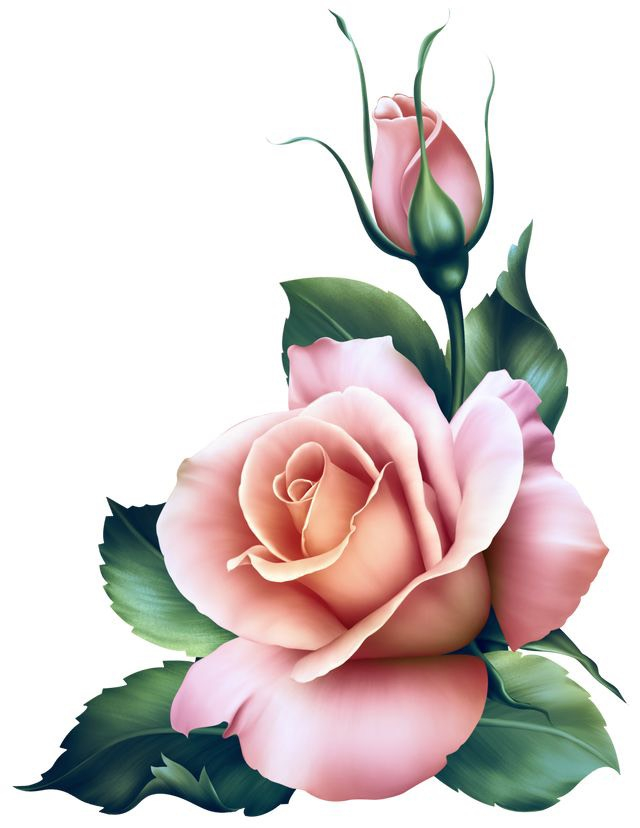 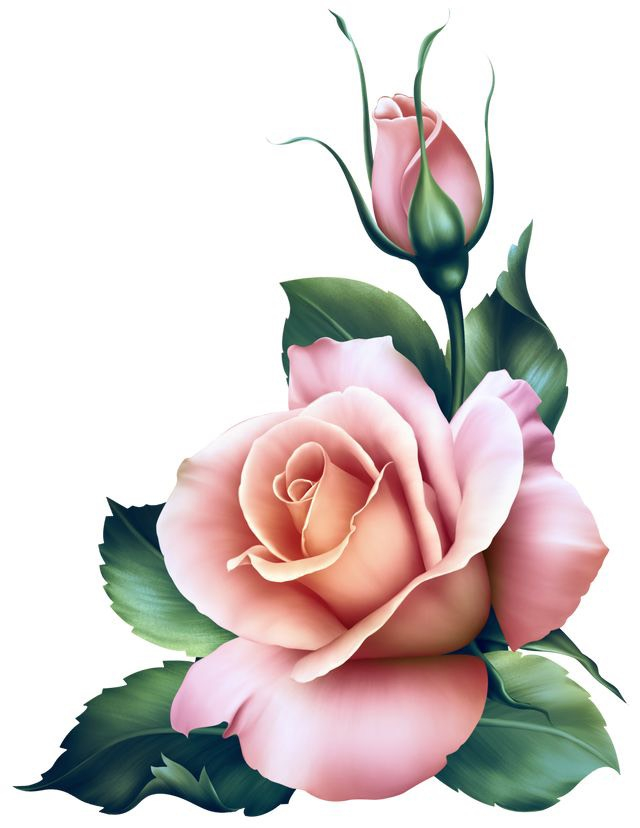 GV: Trần Thị Xuân Hương
1. Nghe và vỗ tay ở các nốt có cao độ lặp lại
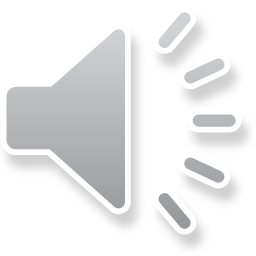 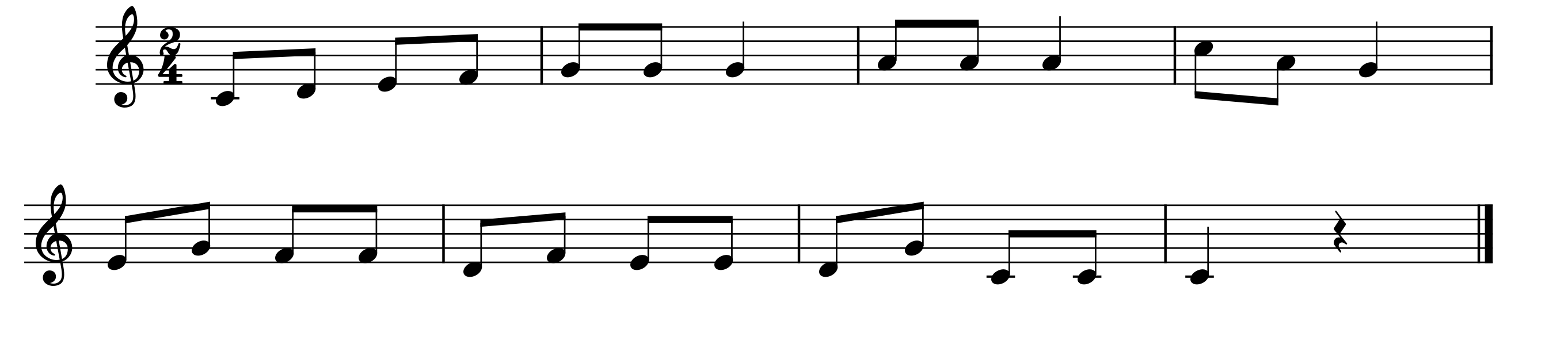 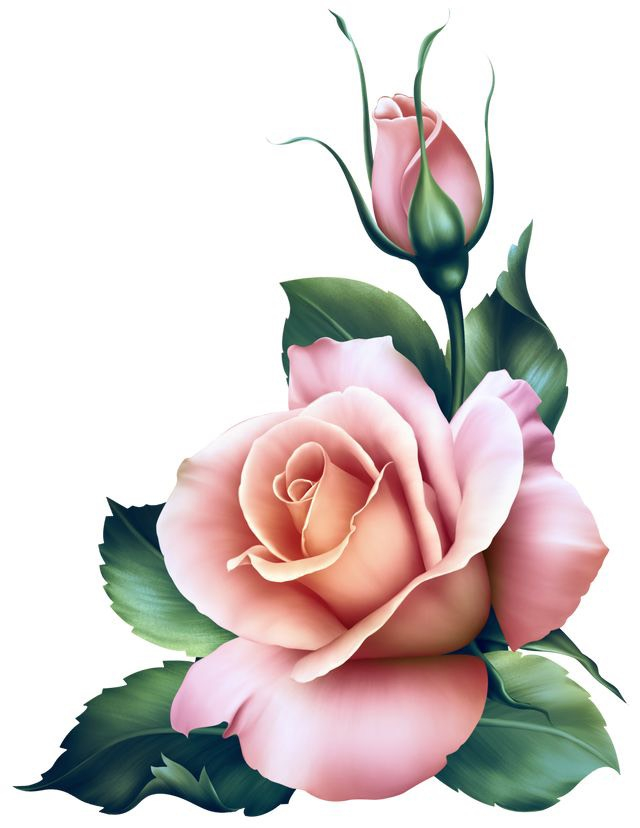 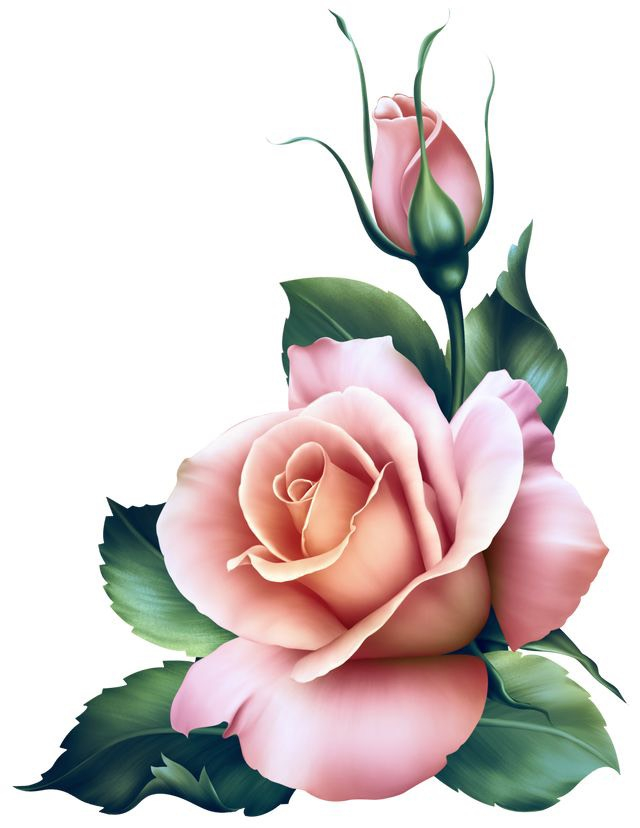 1. Nghe và gõ đệm ở các nốt có cao độ lặp lại
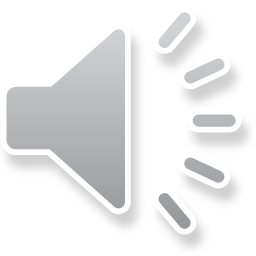 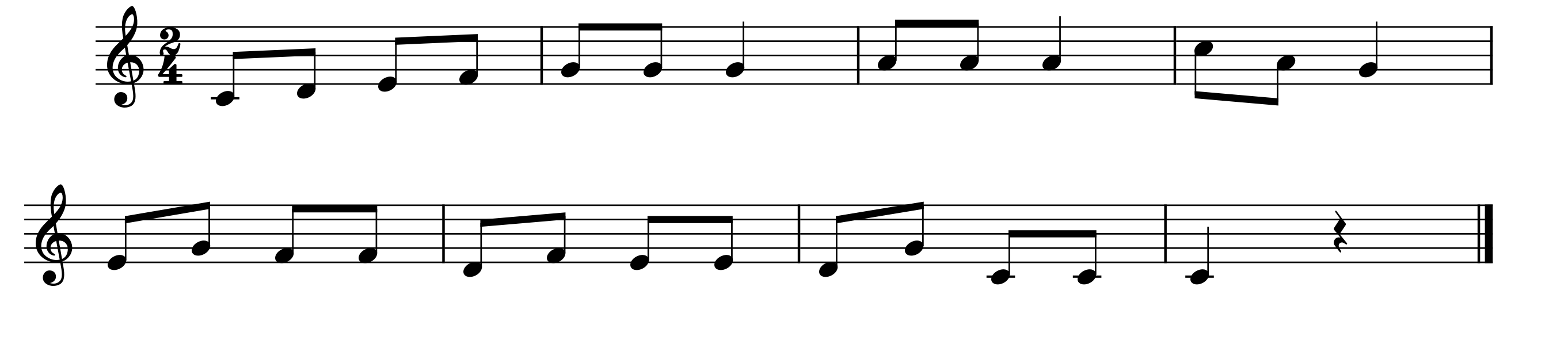 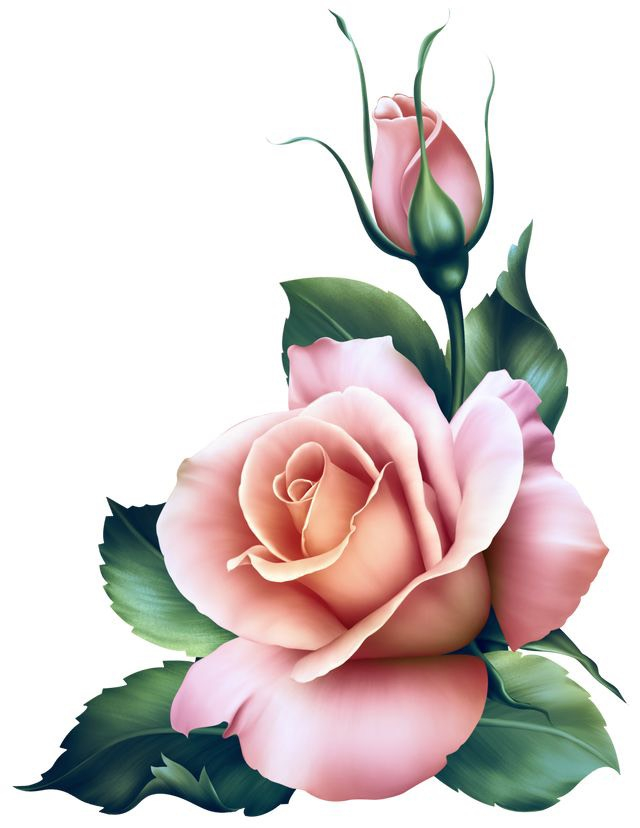 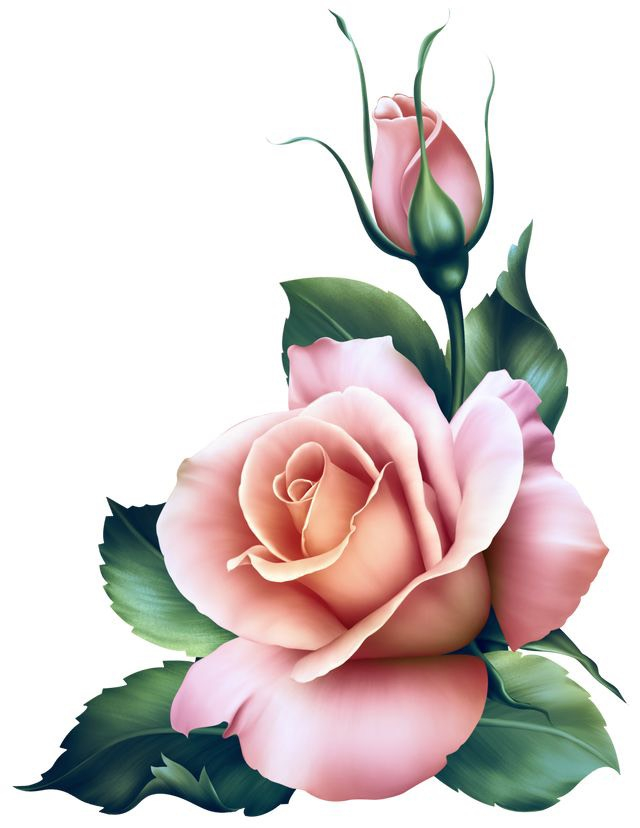 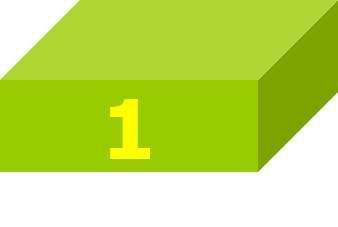 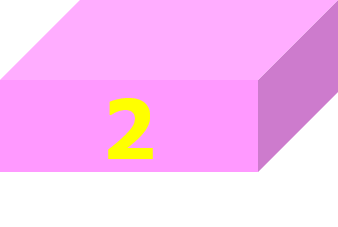 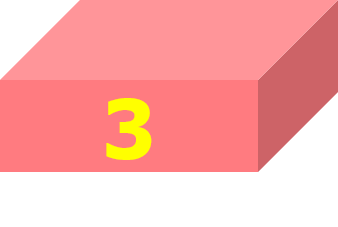 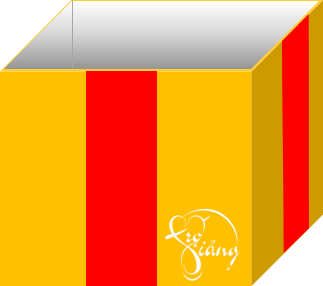 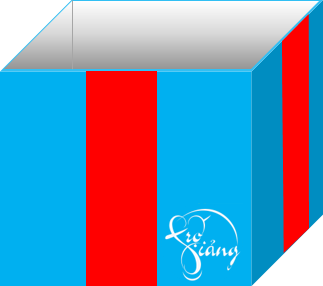 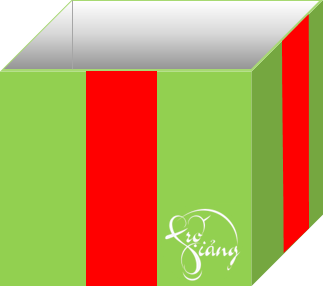 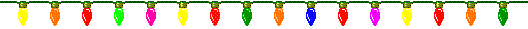 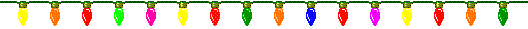 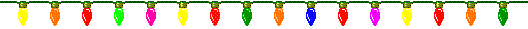 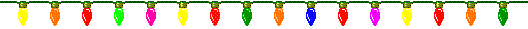 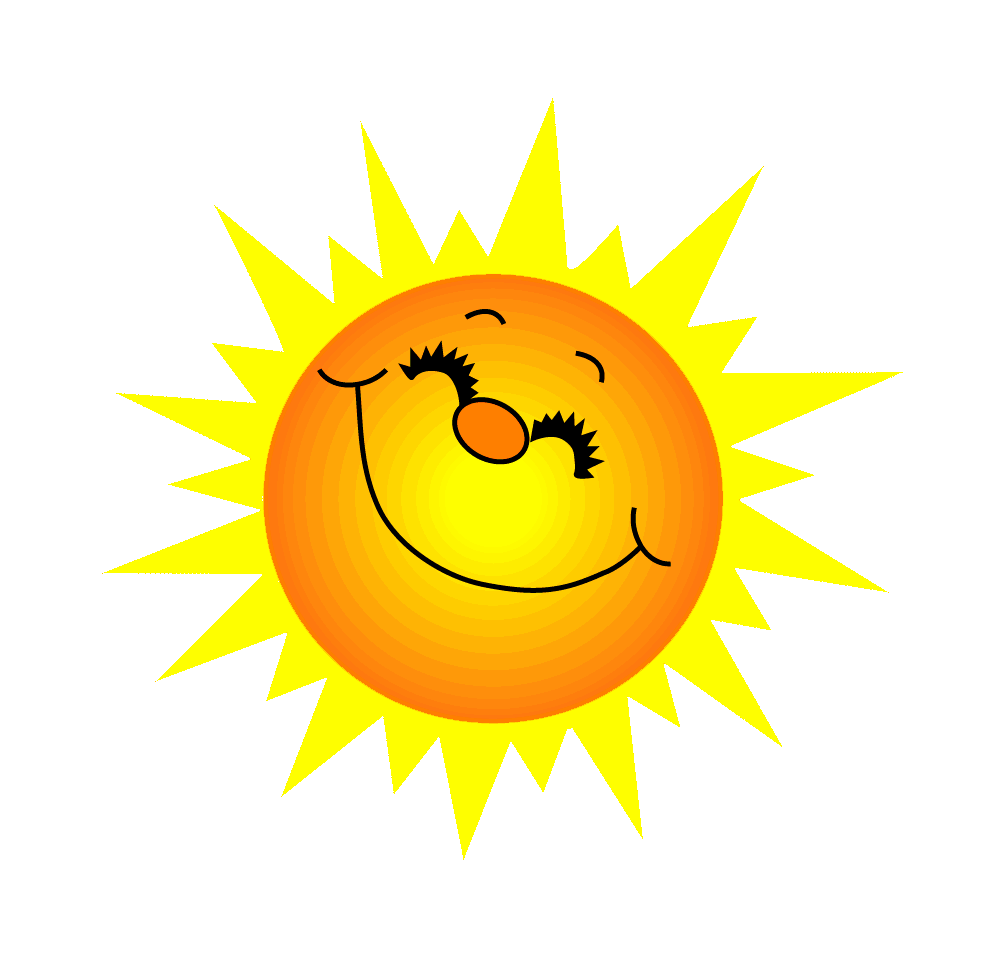 Em hãy nêu cấu tạo của sáo Ri - coóc- đơ ?
Cấu tạo của Sáo Ri –coóc – đơ gồm 3 phần
Phần đầu,phần giữa và phần đuôi .
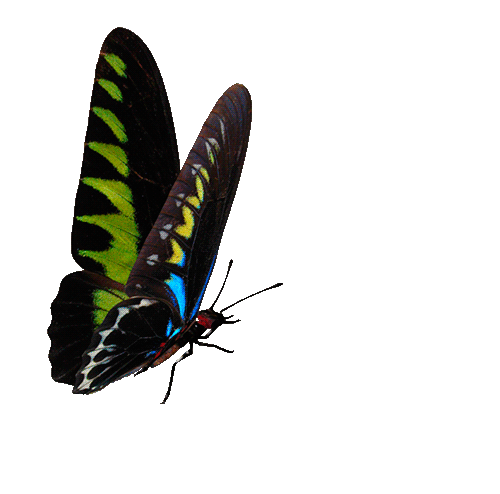 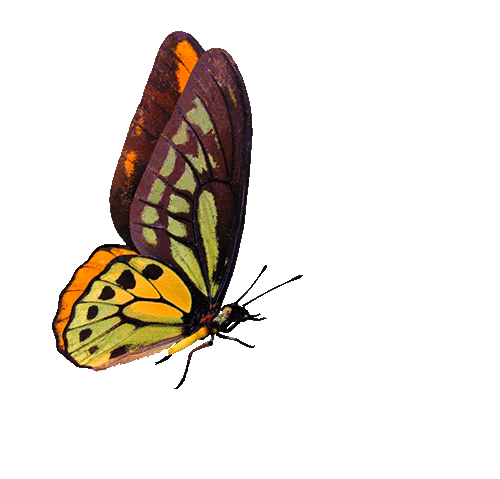 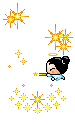 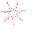 Phần thưởng của bạn là 1 chiếc bút chì .
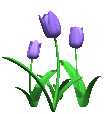 GO HOME
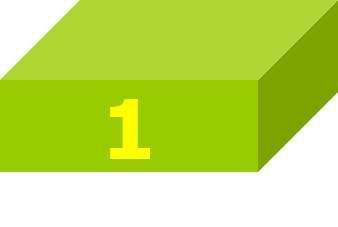 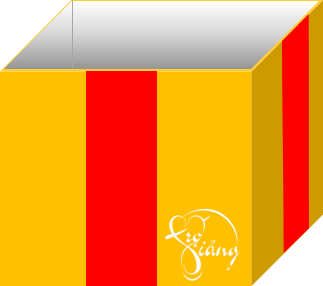 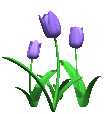 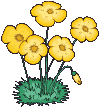 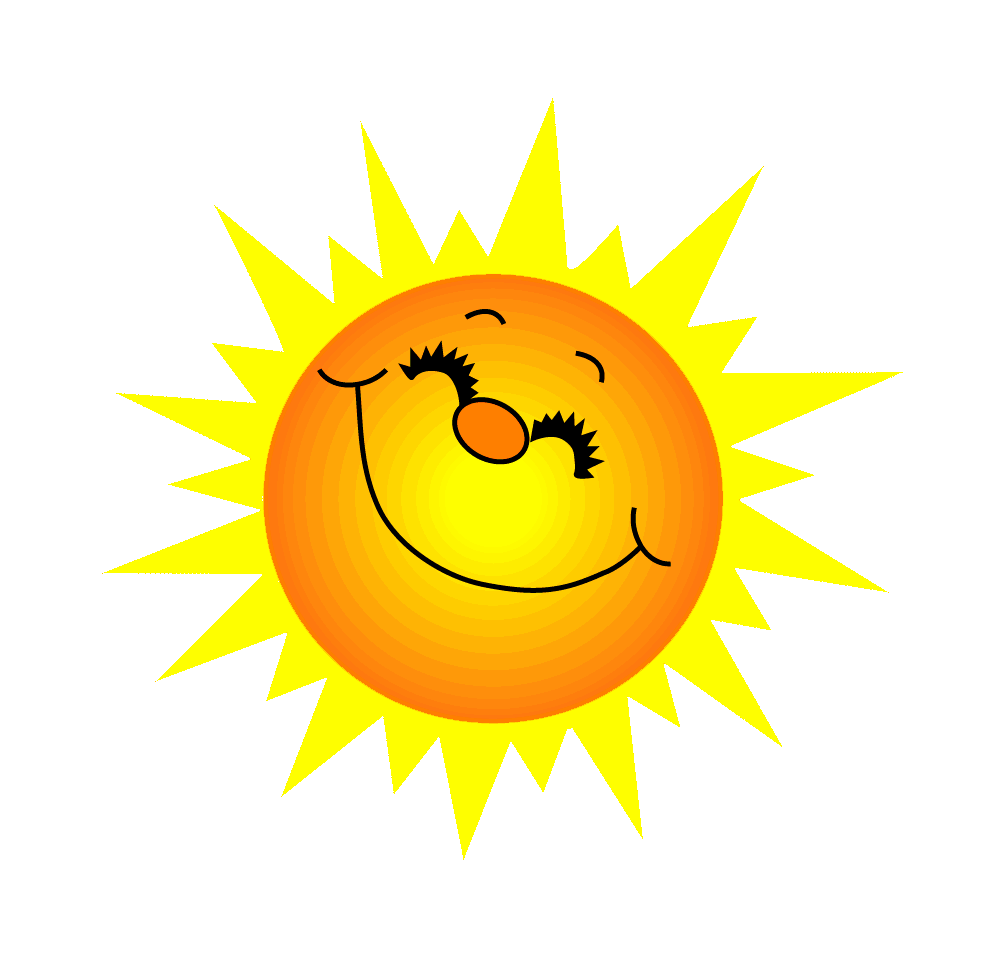 Tư thế khi thổi sáo Ri – coóc - đơ?
Tư thế khi thổi sáo Ri – coóc – đơ là đứng thẳng để sáo 45 độ so với thân người .
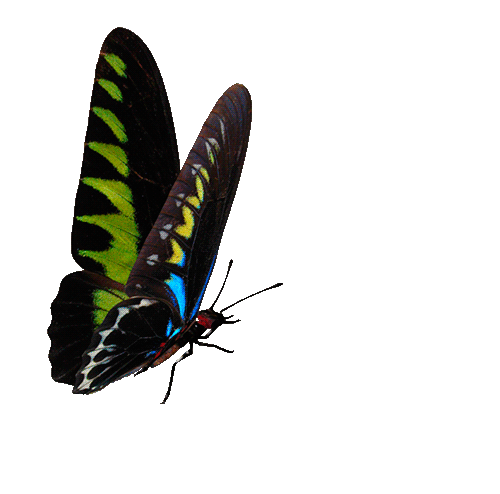 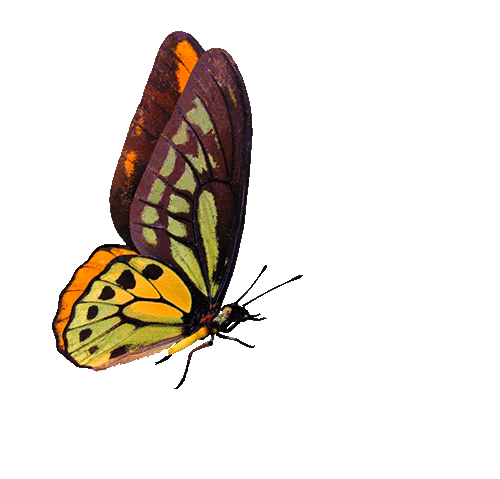 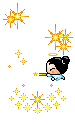 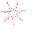 Phần thưởng của bạn là 1 chiếc tẩy
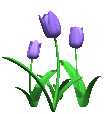 GO HOME
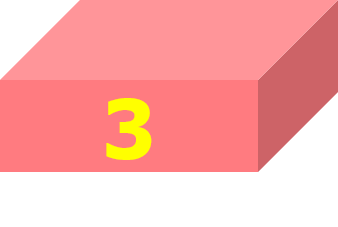 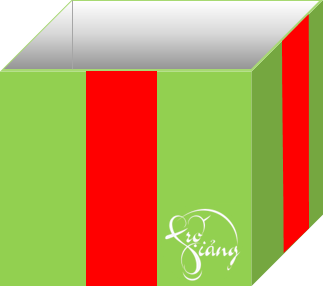 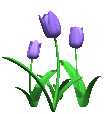 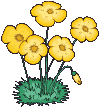 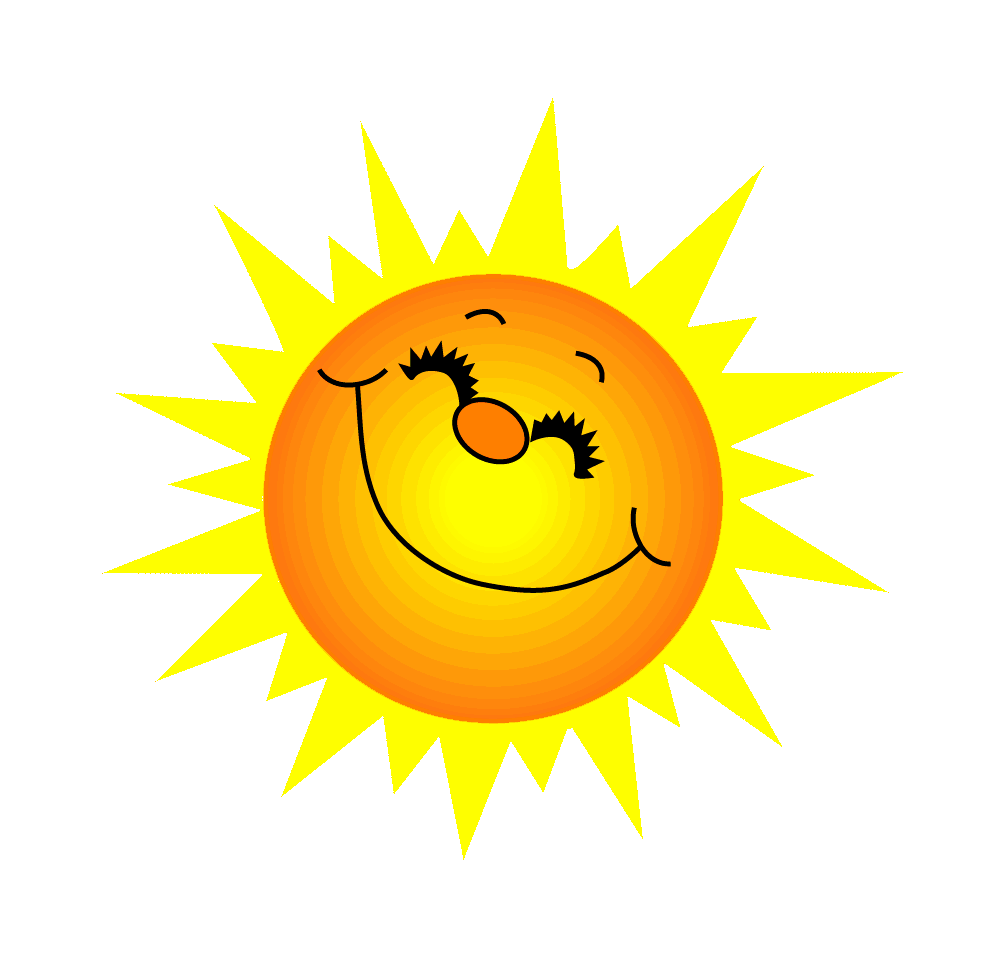 Em hãy nêu thế bấm của nốt Si trên sáo Ri – coóc - đơ?
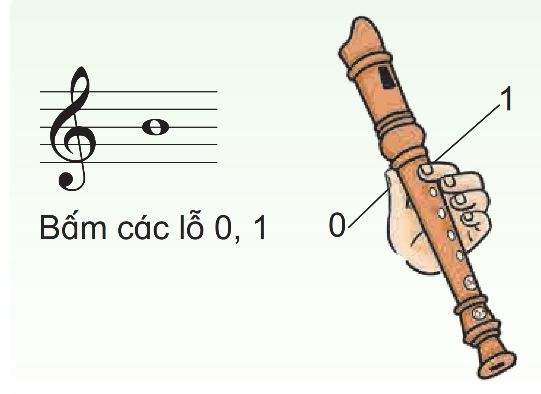 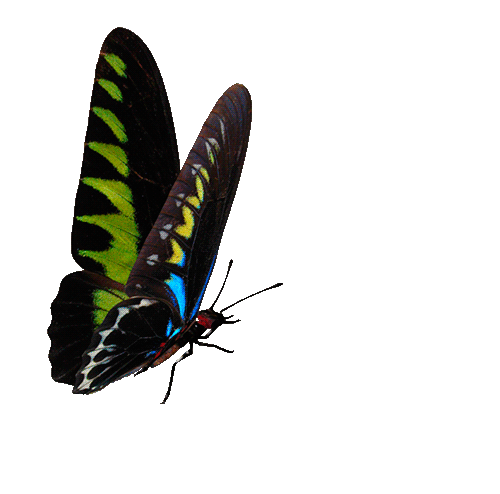 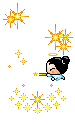 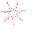 Phần quà của bạn là 1 quyển vở.
GO HOME
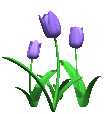 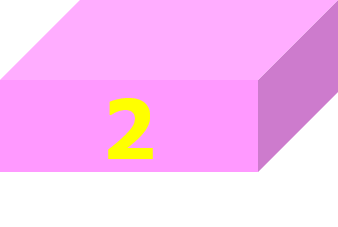 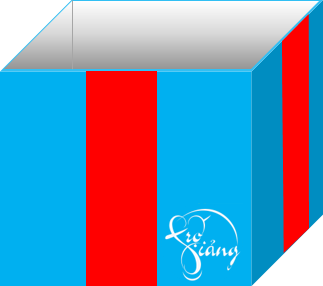 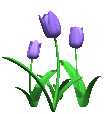 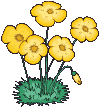 Thực hành thổi nốt si trên sáo Ri – coóc - đơ
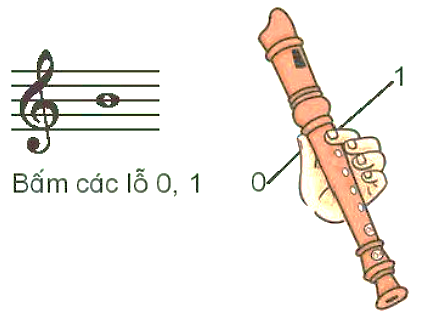 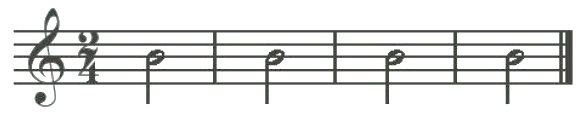 2. Thổi nốt si trên recoder 
Đệm cho bài hát chim sáo ở những nốt nhạc đánh dấu x
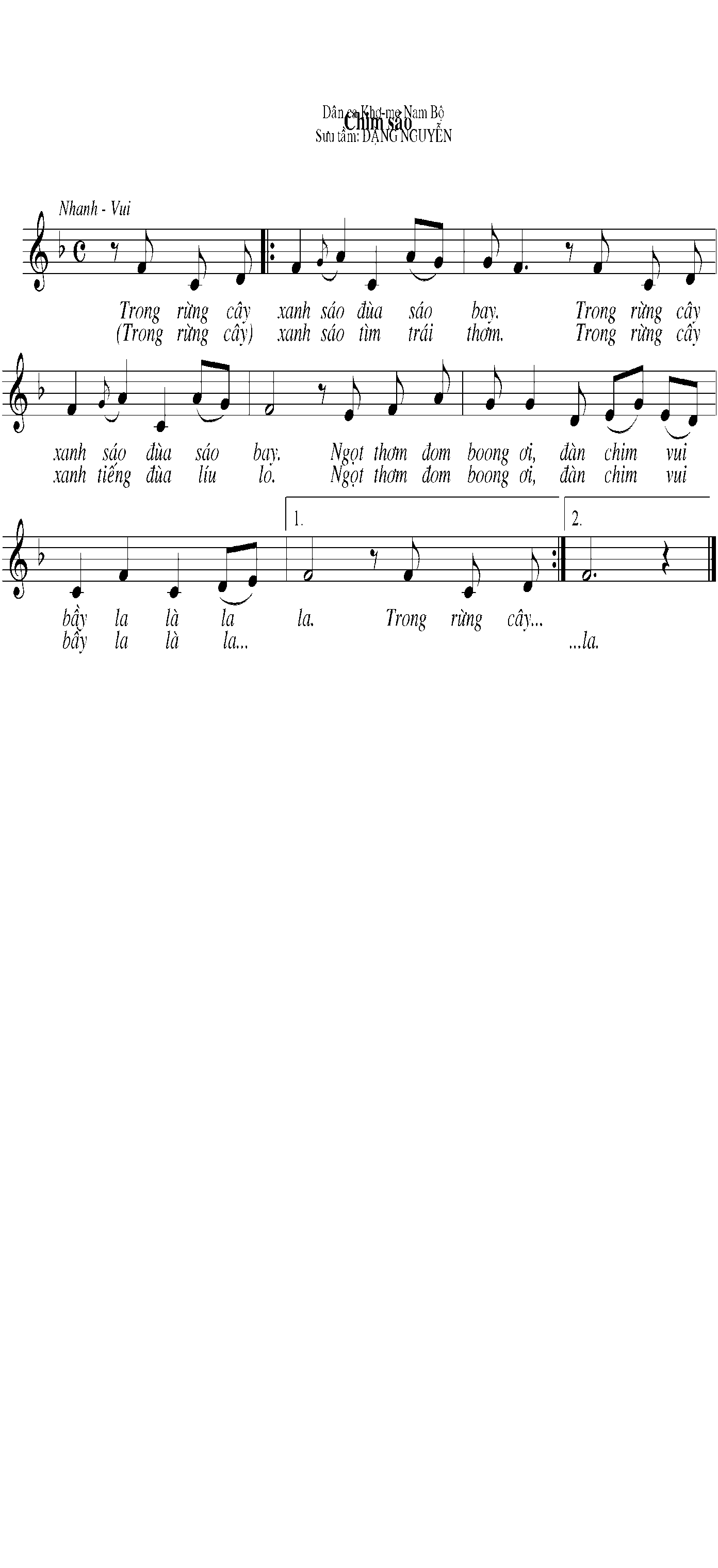 X
X
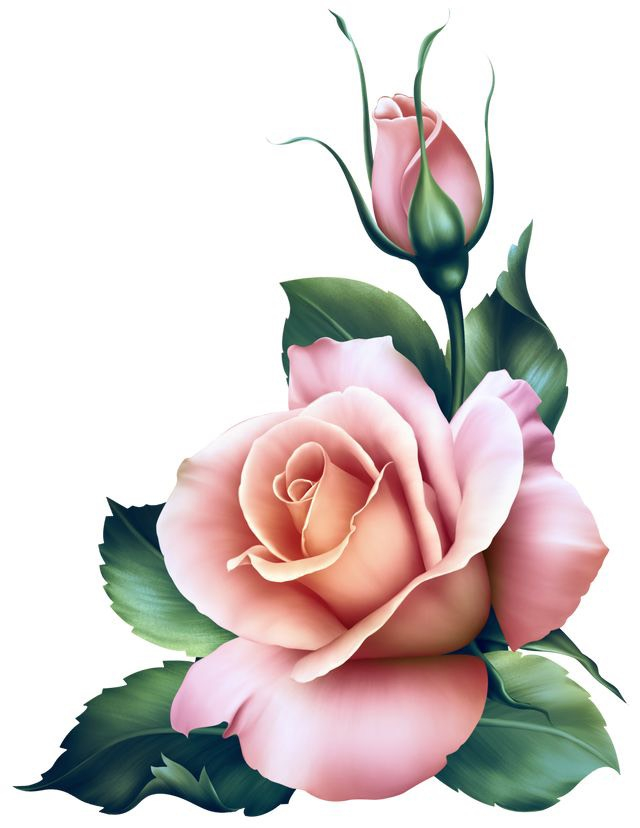 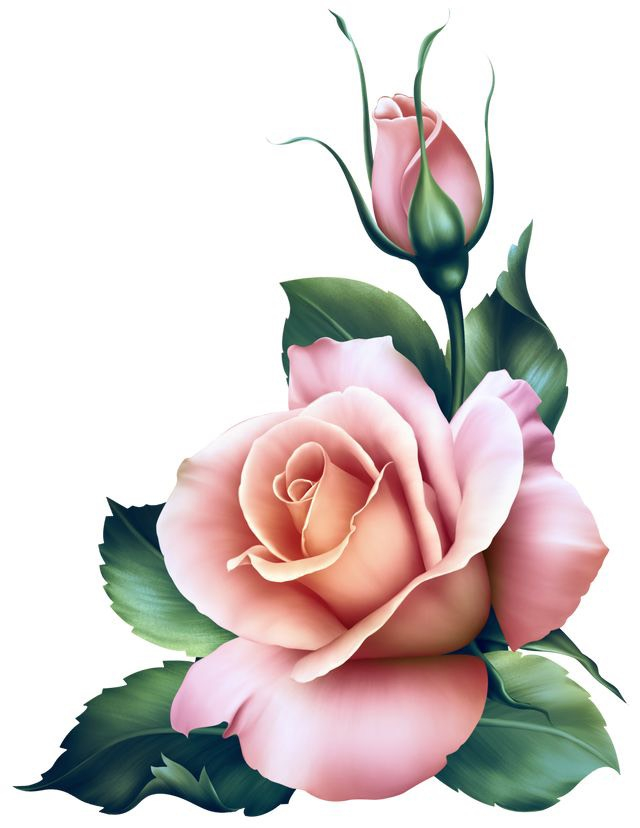 X
X
X
X
X
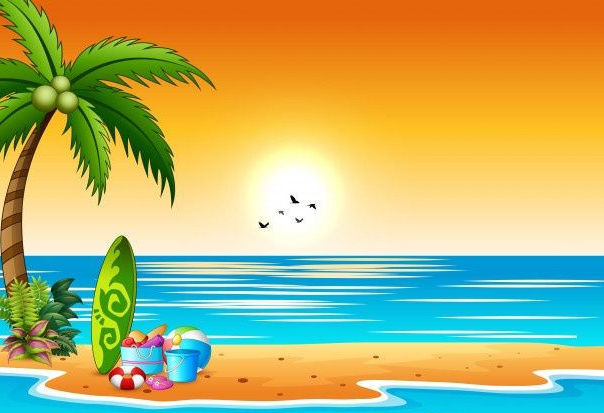 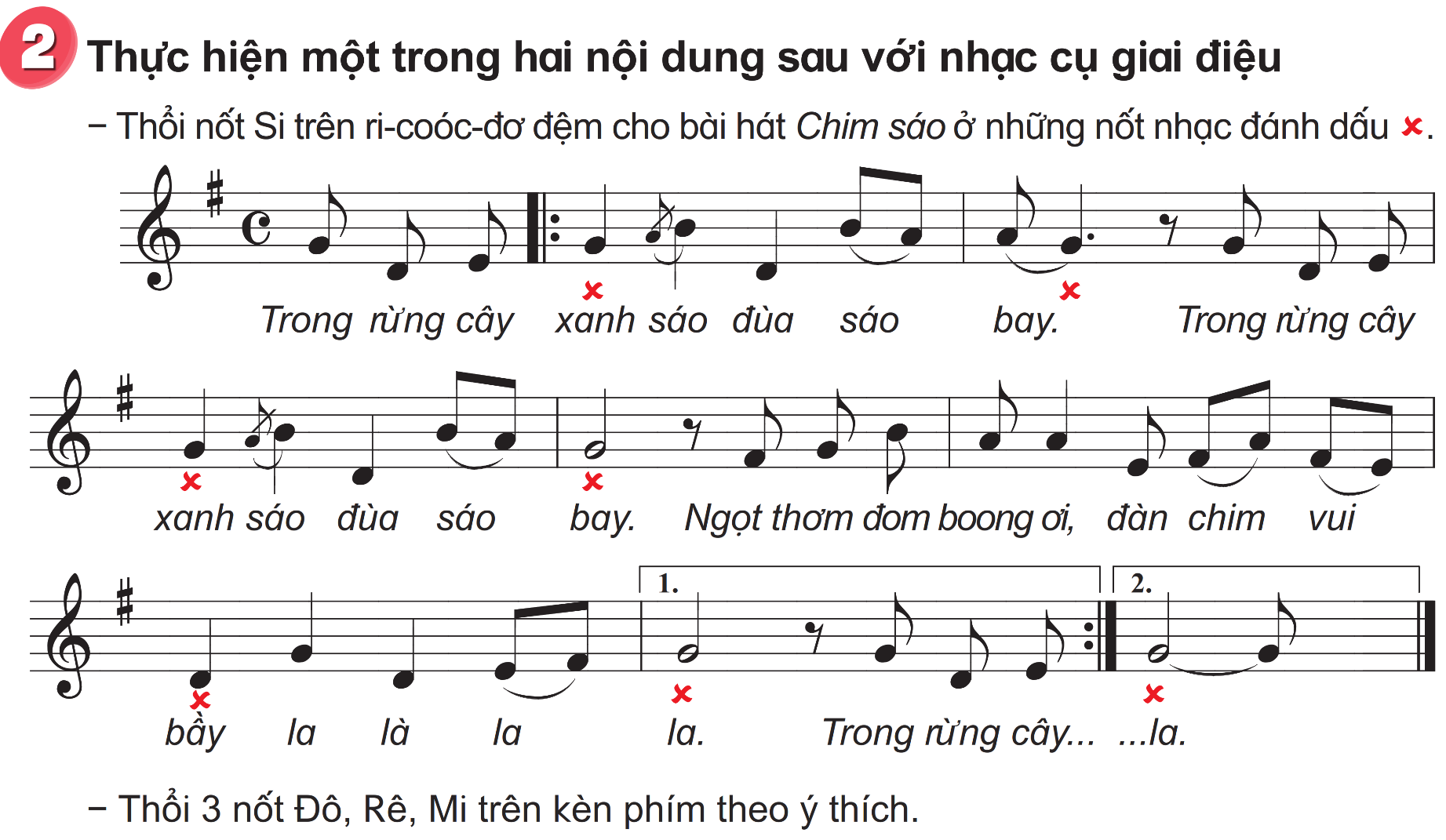 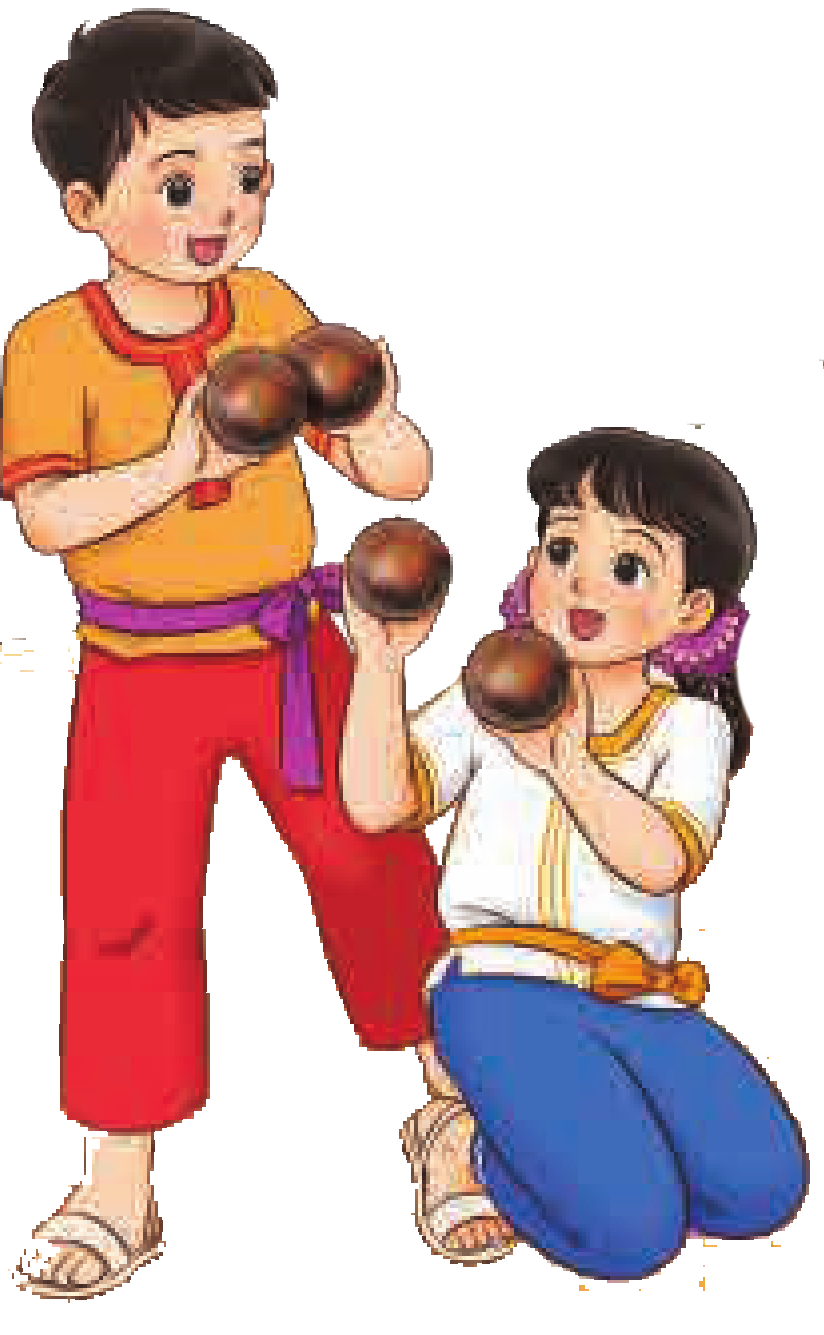 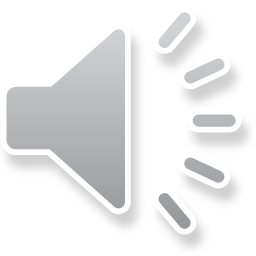 Biểu diễn bài hát chim sáo 
với hình thức tự chọn
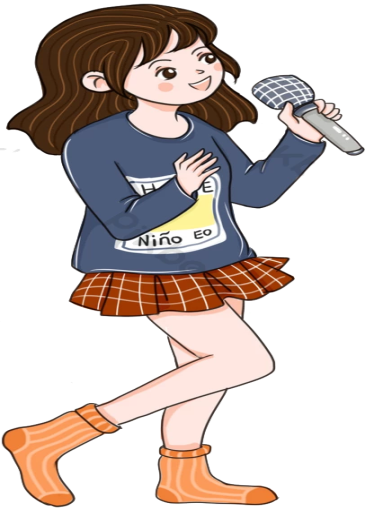 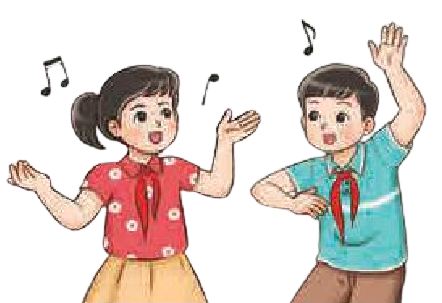 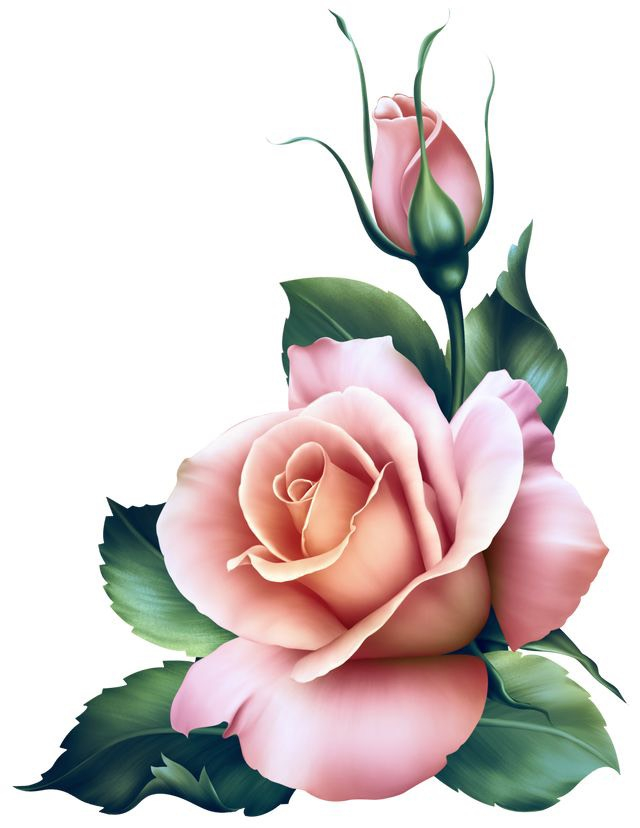 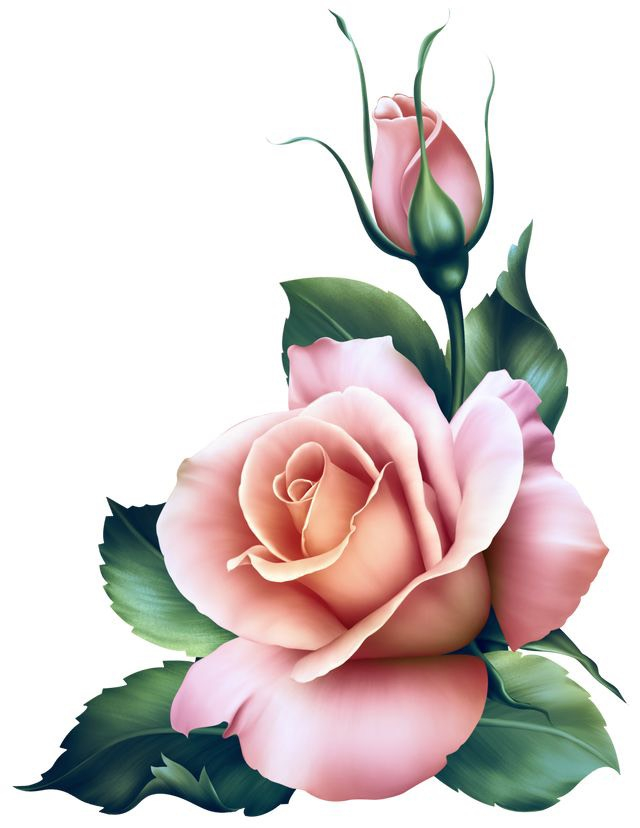 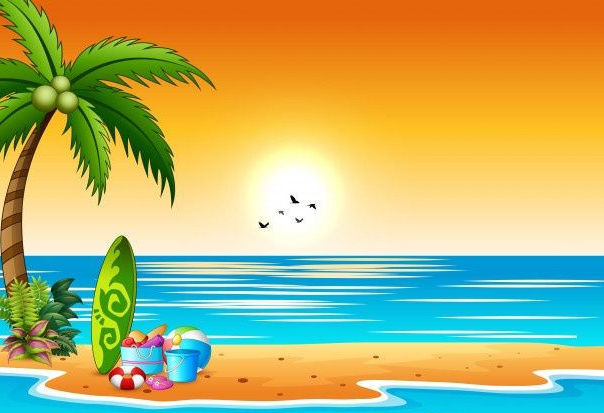 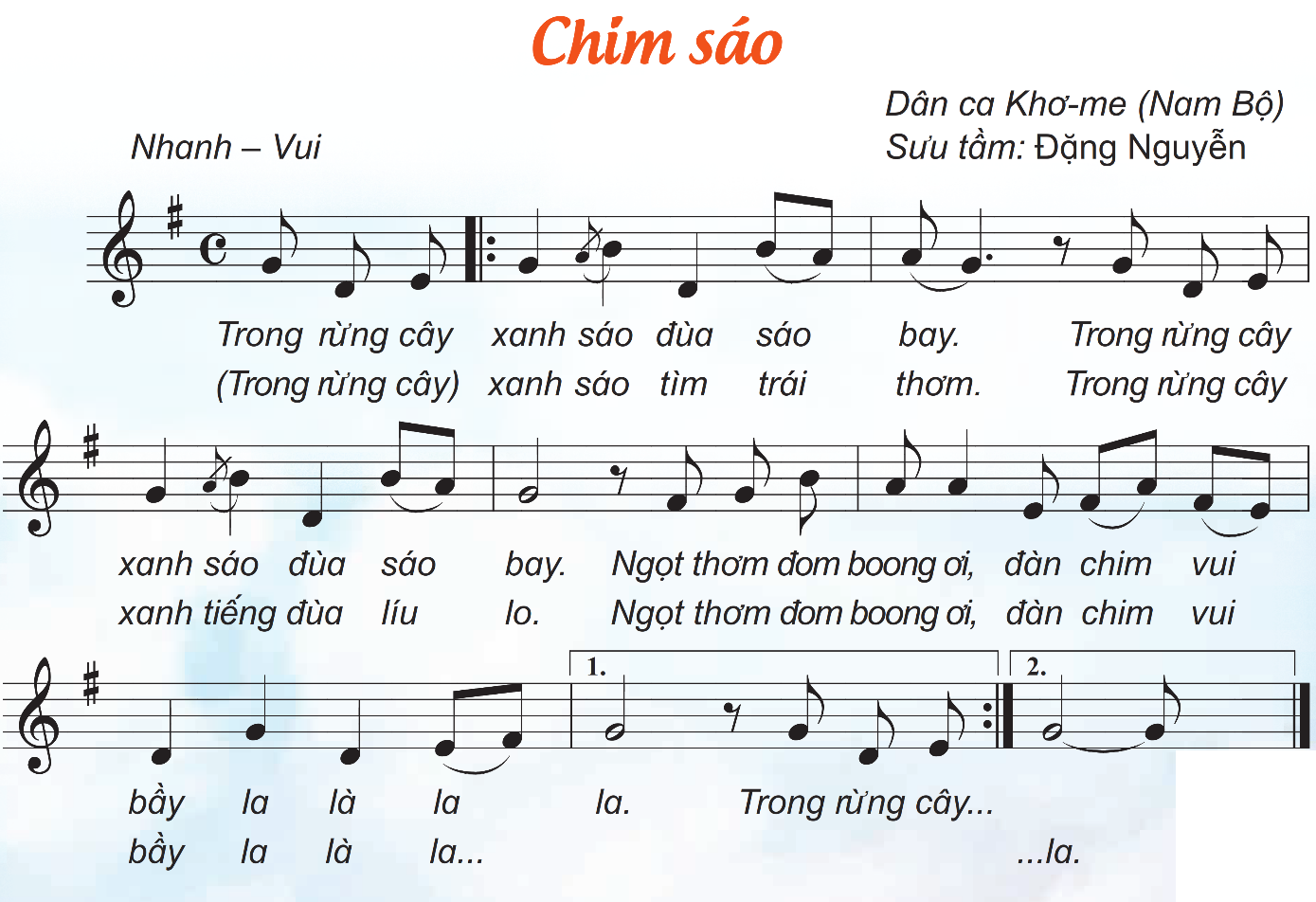 Biểu diễn bài hát Chim sáo với hình thức tự chọn
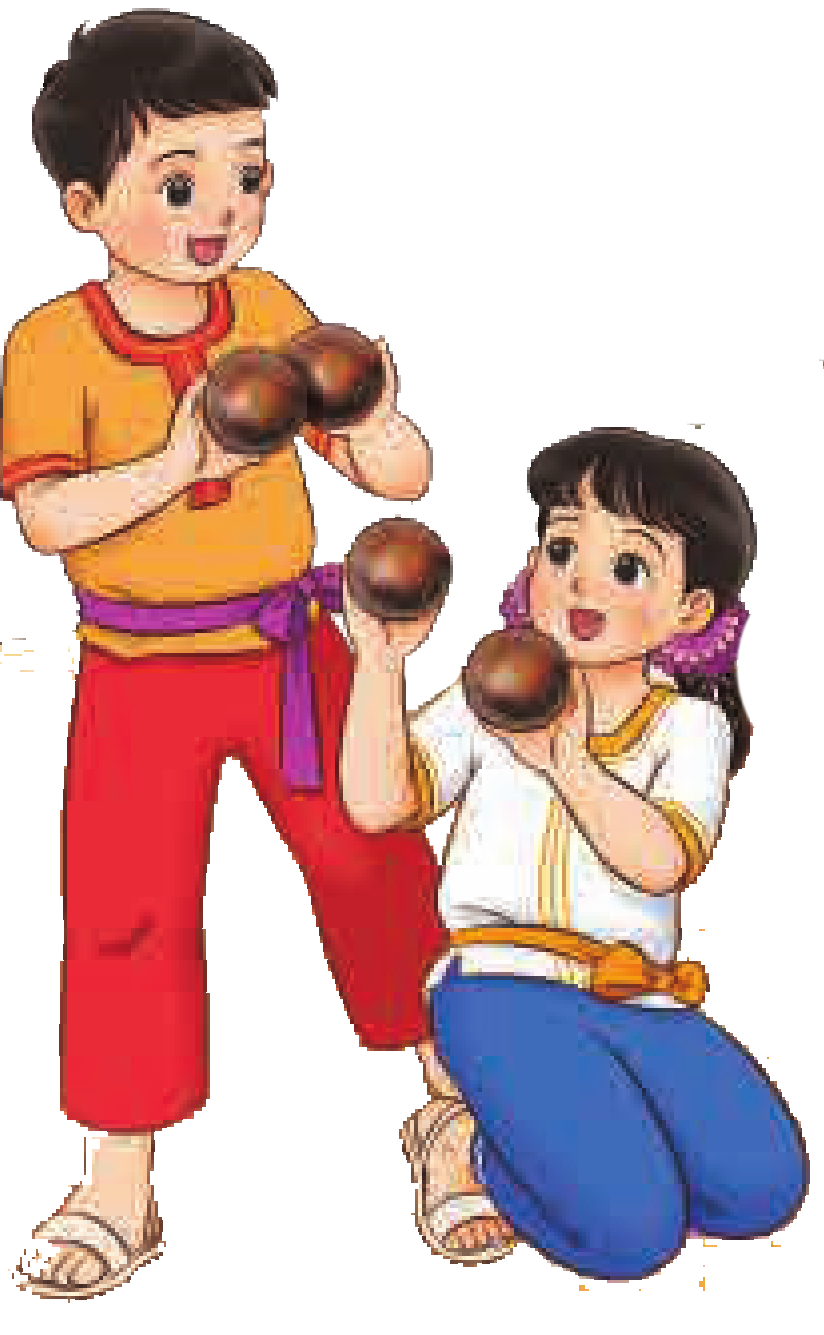 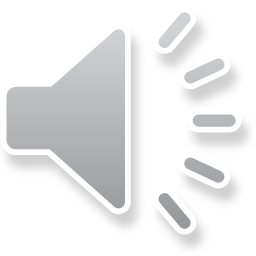 Chúc quý thầy cô mạnh khỏe
Các em học sinh chăm ngoan học giỏi
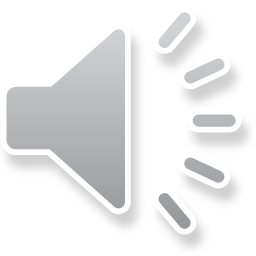 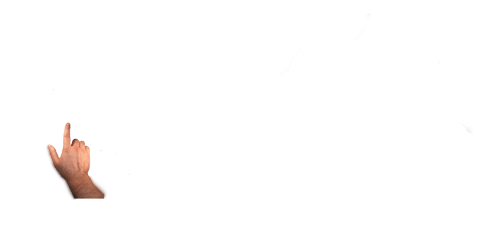 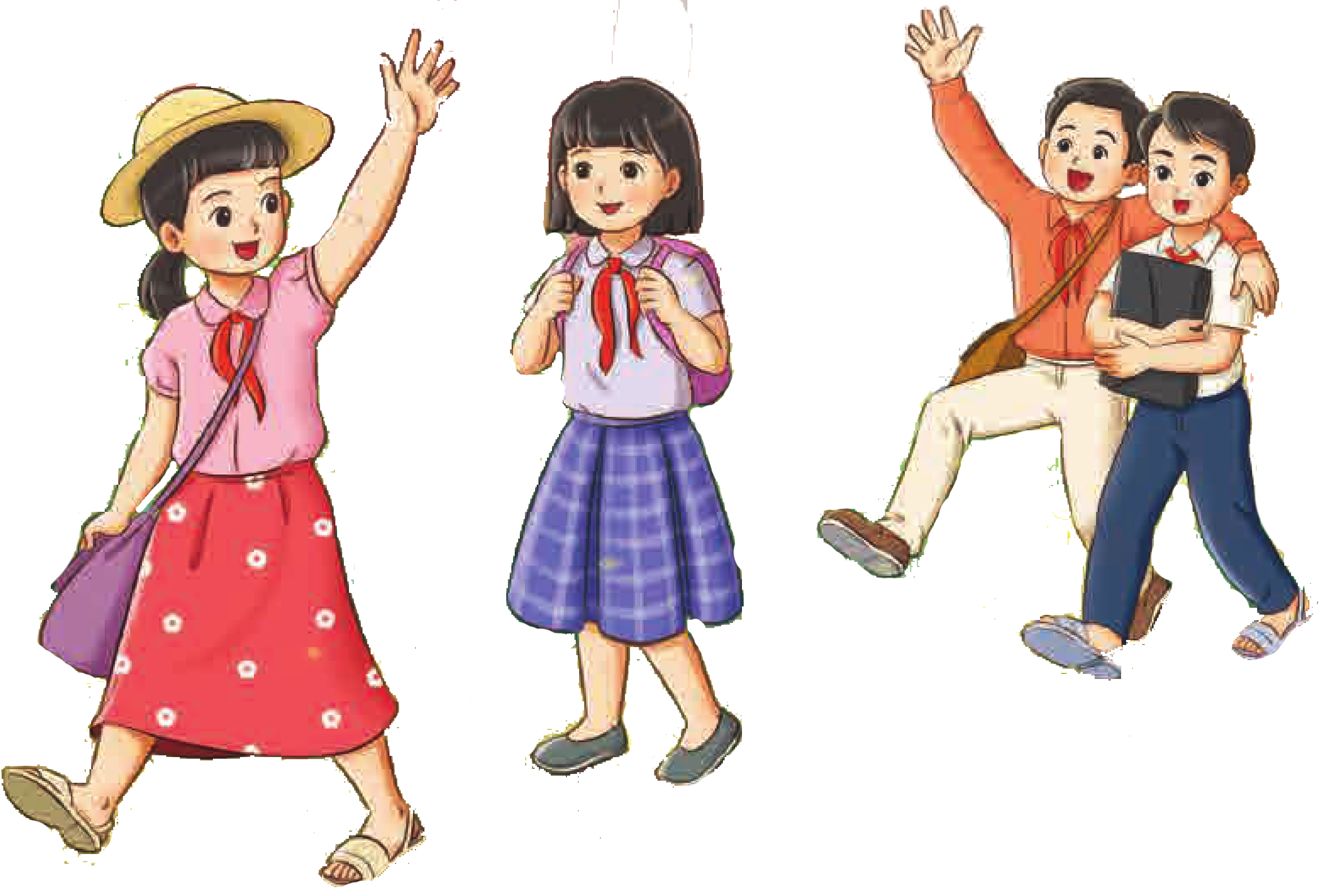